Latest results from simulationsof intensity effects in the SPS
Theodoros Argyropoulos,  Juan Esteban, 
Elena Shaposhnikova, Helga Timko, Jose Varela 

BE-RF-BR
Outcome of the previous meeting
Theodoros’ code
Headtail
fr = (1.35–1.45) GHz
Q = 5–10
Rs = (300–400) kΩ
R/Q < 40 kΩ
Q has a wide range
For Q = 10—20 
	R/Q = (20–30) kΩ
For Q = 600
	R/Q = (10–15) kΩ
About a factor 2 difference in Rs between the two codes.
19th September 2013
LIU-SPS BD Meeting
2
What’s new
Code-to-code comparison
We performed benchmarking simulations between Theodoros’ code, Headtail, and ESME
Within about ~10 %, we get the same spectra for de-bunching
Headtail-simulated values are confirmed
Changes in the impedance model
Updated impedance for BPMs and Zs
Preliminary model of flanges thanks to Jose’s simulations
19th September 2013
LIU-SPS BD Meeting
3
SPS impedance model (1)
Cavity contributions
Kicker contributions
19th September 2013
LIU-SPS BD Meeting
4
SPS impedance model (2)
BPM + Zs contributions (preliminary)
BPMs
Zs
19th September 2013
LIU-SPS BD Meeting
5
SPS impedance model (3)
Flanges (preliminary)
*  Provisional value extrapolated from a reasonably similar simulation
** Due to damping resistors, the Q value is expected to be ~10 times smaller, why R/Q is expected to remain similar
19th September 2013
LIU-SPS BD Meeting
6
The effect of damping resistors
Without damping resistors
With damping resistors
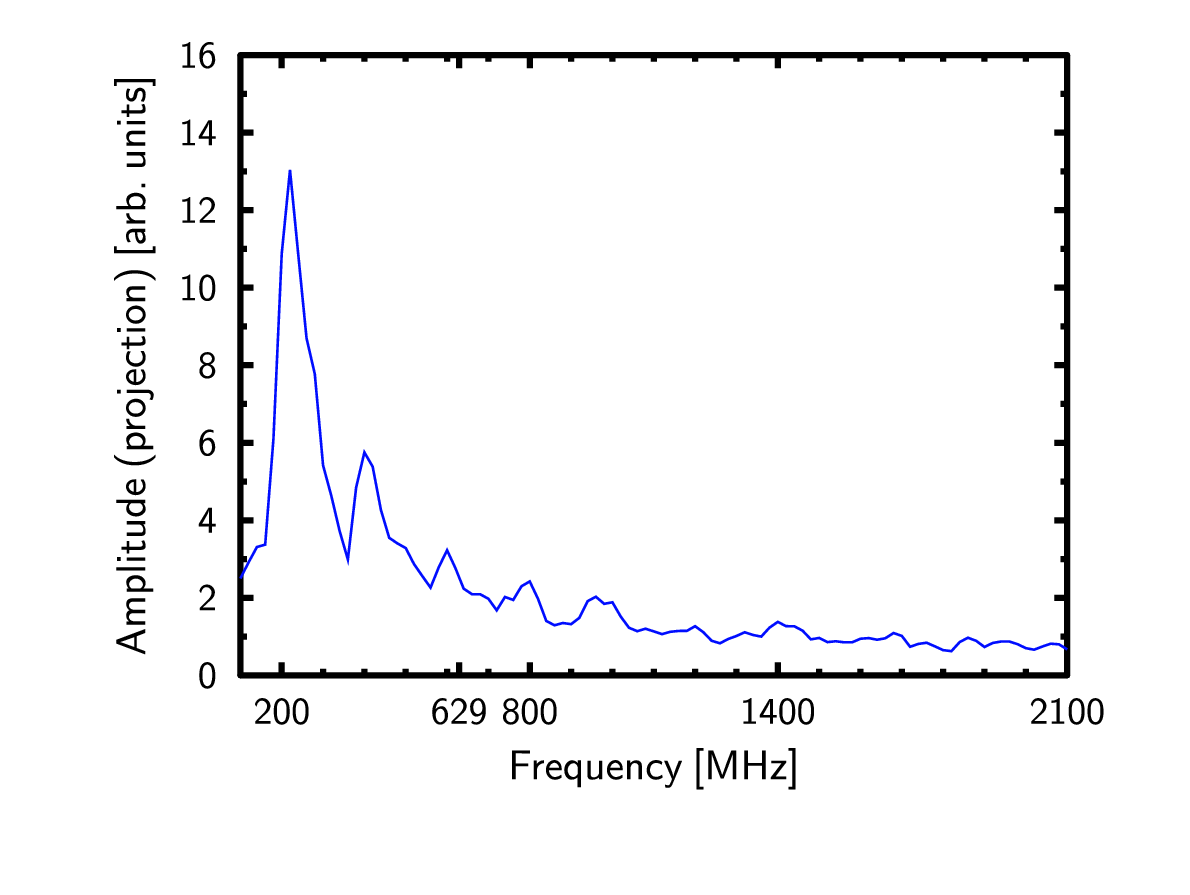 No damping increases the amplitude of the 1.4 GHz peak.
19th September 2013
LIU-SPS BD Meeting
7
The effect of BPMs and Zs
With BPMs and Zs (and with damping resistors)
Without BPMs and Zs (and with  damping resistors)
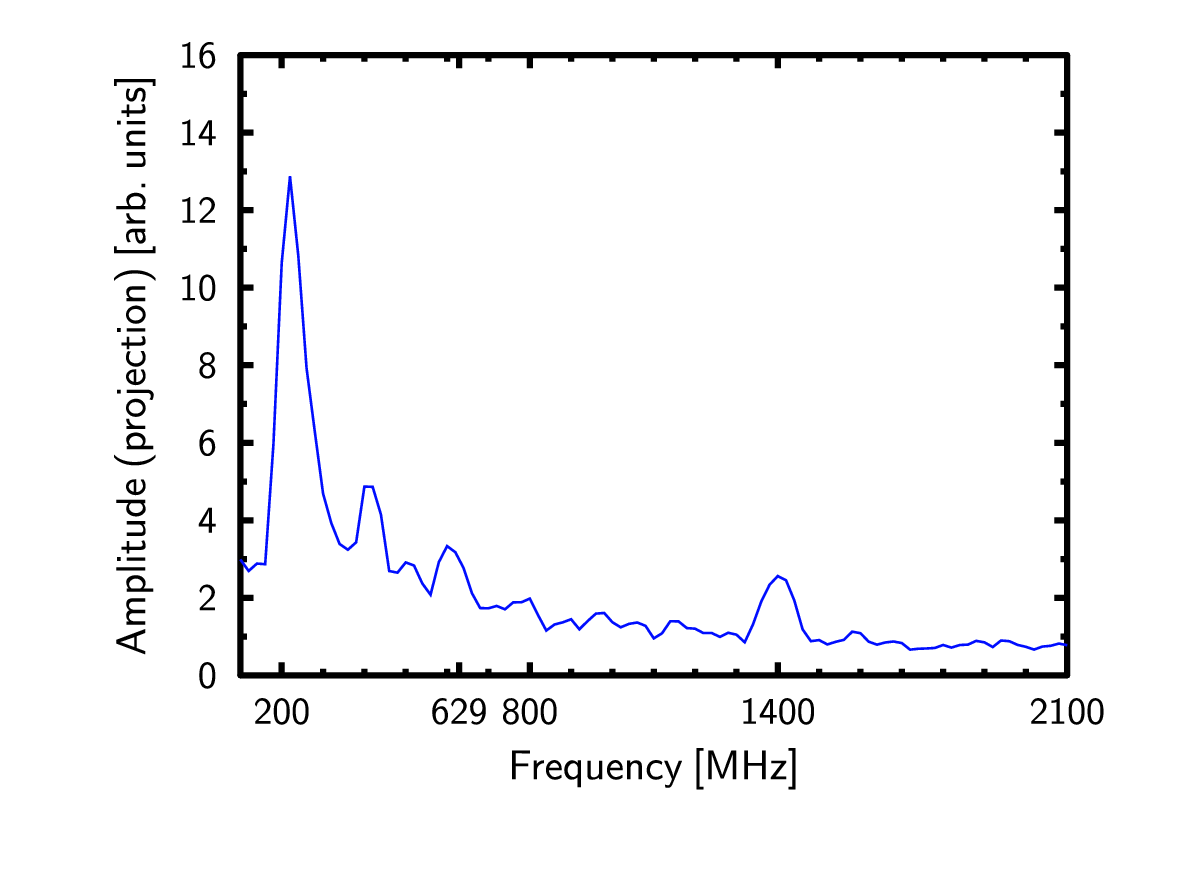 BPMs & Zs impedances sit in the range 1 GHz – 2 GHz, and can potentially damp the 1.4 GHz peak significantly. A precise knowledge of BPM and Zs impedance is required.
19th September 2013
LIU-SPS BD Meeting
8
Different bunch distributions (1)
No BPM&Zs impedance

Damping resistors

Simulated with five different measured distributions

On average, we still miss some impedance
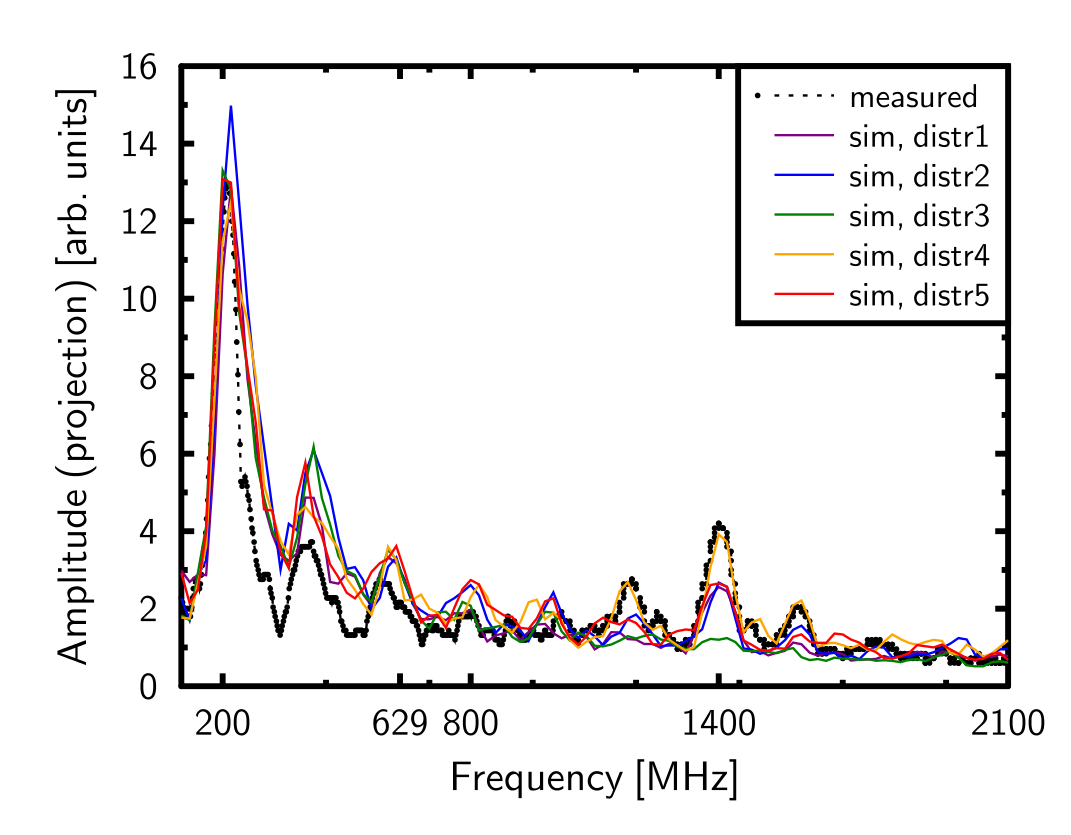 19th September 2013
LIU-SPS BD Meeting
9
Different bunch distributions (2)
No BPM&Zs impedance

Damping resistors, w/ R/Q increased; ~15 % higher Rsh at 1.4 GHz

Simulated w/ different measured distributions

Fits on average
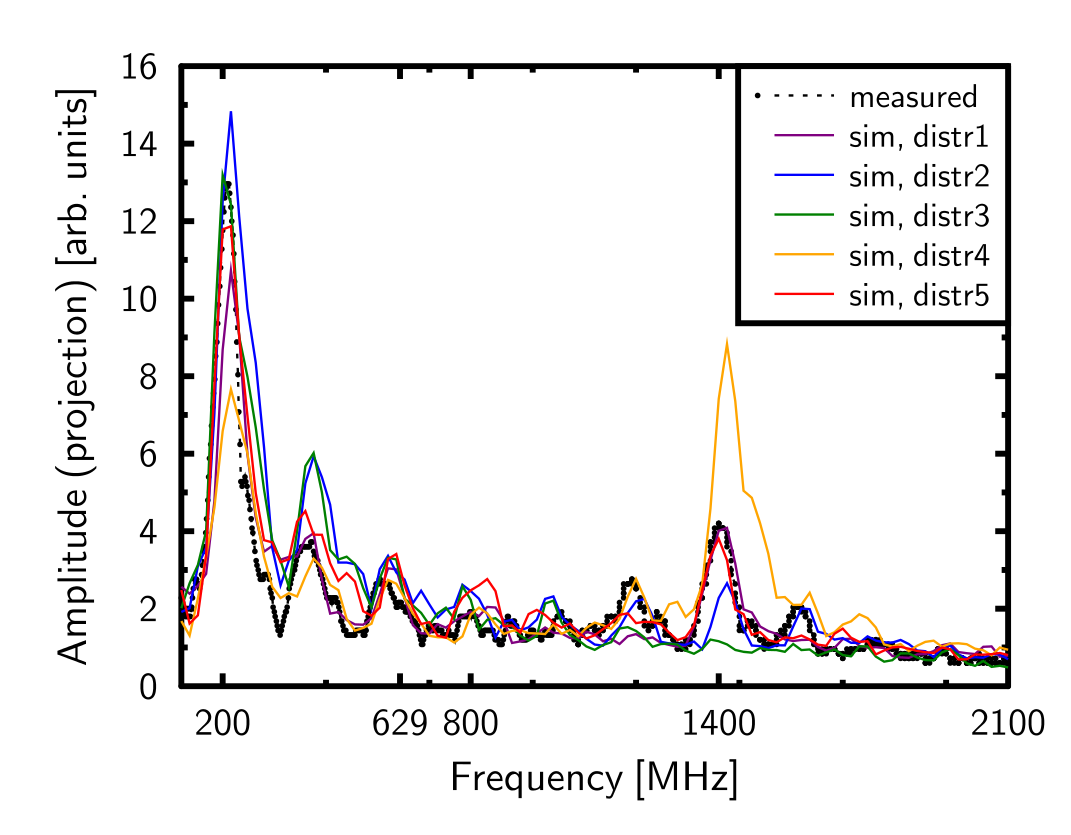 N.B. non-linear scaling between amplitude and impedance
19th September 2013
LIU-SPS BD Meeting
10
Conclusions from de-bunching simulations
Measurements and simulations are close
Only a narrow band of 1.4 GHz R/Q fits the observations
Simulations using the flange impedance are close to observations
Still lack part of the impedance; how much exactly?
To pin down exactly the source of the 1.4 GHz peak
We still have too many uncertainties in our model
BPM and Zs impedance
The effect of damping resistors
Other similar elements in the ring that have not yet been counted
Error sources in the measured spectrum:
Fluctuations in intensity and bunch distribution
19th September 2013
LIU-SPS BD Meeting
11
Bunch lengthening on flat top
Can bunch lengthening at flat top be explained by microwave instability?
And can our present impedance model explain it?
Simulations are not trivial because we don’t know the exact conditions at arrival to flat top
Bunches are stable at flat bottom even at 4×1011 (but Landau damping can be lost and losses can be significant)
19th September 2013
LIU-SPS BD Meeting
12
Plans
De-bunching simulations
For more precise estimates need to eliminate uncertainties
Benchmarking of codes increased our trust in the results
Other measurements we should exploit
Bunch lengthening at flat top (single bunches)
Single bunch instability thresholds at flat bottom/flat top
Longitudinal coupled-bunch instabilities
Simulations on all these are underway
19th September 2013
LIU-SPS BD Meeting
13